Муниципальное казённое  дошкольное образовательное учреждение детский сад № 42 КВ
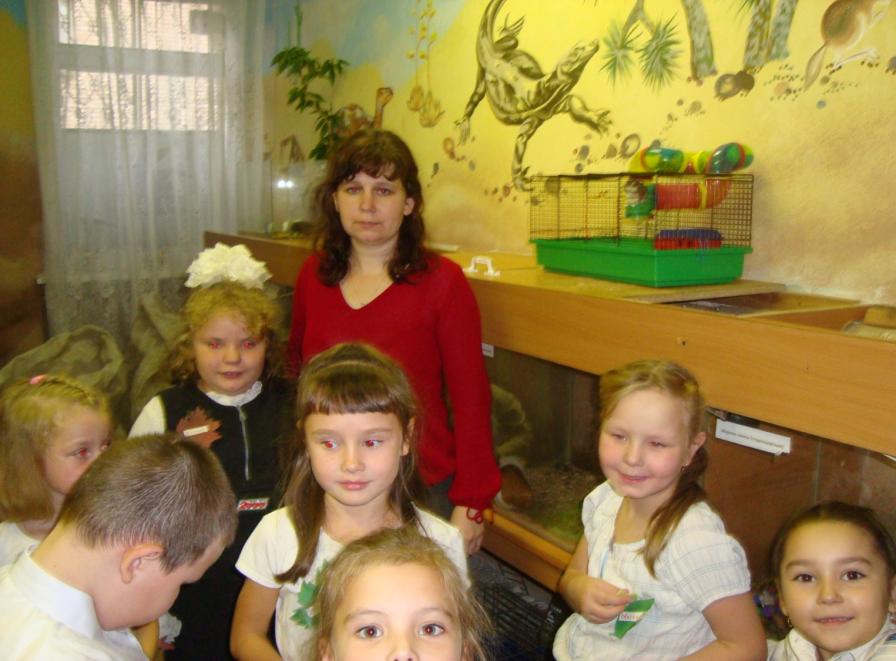 Обобщённый опыт работы
« Формирование представлений и элементарных знаний об экологии у детей дошкольного возраста»


    
Воспитатель Гайфуллина С.В.
Содержание опыта
Введение
Задачи  по формированию системы знаний о природе
Особенности формирования системы знаний о природе у детей дошкольного возраста
Заключение
Земля наш общий дом, и человек – часть живого мира природы.
Дошкольное детство – это период              развития ребёнка, в который               начинает складываться его                       эмоциональная сфера
Вовлечение в практическуюдеятельностьпо поддержанию условий для жизни растений и животных.
Проблема экологическогообразования сегодня волнуетвсех – учёных. Педагогов,общественность.Чему и как учить детей, чтобы сформироватьу них на доступном им уровнесовременную научную картину мира,об особенностях взаимоотношений в этом мире.
« Важно к концу дошкольноговозраста заложить у ребёнкаосновы экологической культуры- подвести его к пониманиюсвязи человека с природнойсредой, познакомить с этически ценными нормами и правиламиповедения в природе»
Задачи по формированиюсистемы знаний о природе.
Формировать знания о природе
Воспитывать у детей любовь к природе через непосредственное общение с ней, восприятие её красоты и многообразия
Формировать практические навыки и умения по уходу за живыми существами и некоторые способы охраны природы.
Направления системы работы
Формирование системы знаний о живом организме как носителе жизни
Формирование системы знаний о среде обитания живых существ
Формирование системы знаний о размножении живых существ. Их росте и развитии.
Особенности формированиясистемы знаний о природе у детей дошкольного возраста
Непосредственно – образовательная деятельность по экологии ведущая форма
Игровая деятельность
Путешествия ,занятия – сказки, занятия- игры, КВНы, различные викторины.
Экскурсии, прогулки за пределы д/c
Методы используемые
Наглядные
Практические
Словесные                    
Опыты
Исследования 
Эксперементы
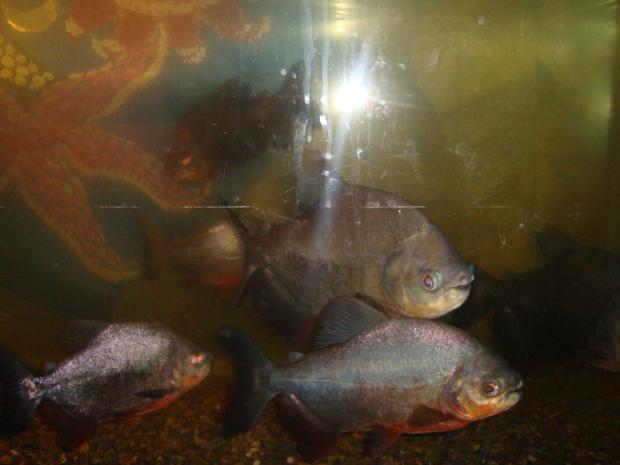 Именно в результате наблюдений и практической деятельности в природе дети начинают понимать что:
Объекты и явления природы взаимосвязаны и представляют собой единое целое
Окружающий мир не является чем-то статичным, он постоянно изменяется.
Таким образом, разрабатывая систему работы по формированию у детей элементарных знаний об экологии , стремлюсь дать детям знания об объектах природы как живых организмах. О необходимости сохранения их целостности, их потребности, способности чувствовать и  реагировать на благоприятные и неблагоприятные условия окружающей среды.
Отборочный этап«Экологический марафон»
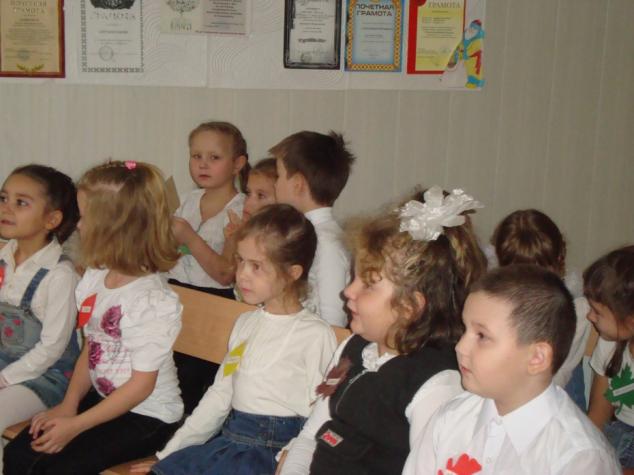 Заключительный этап«Экологический марафон»
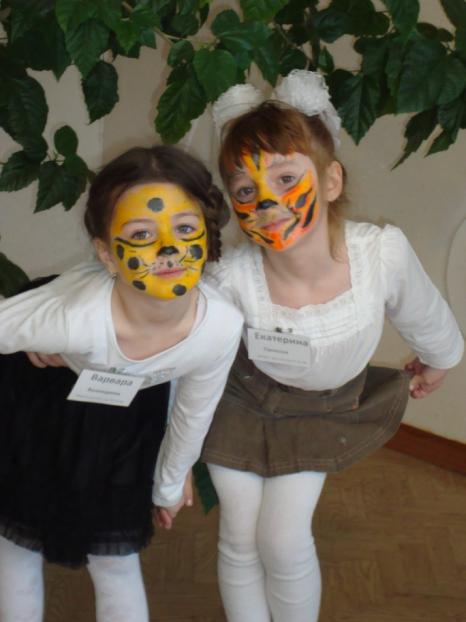 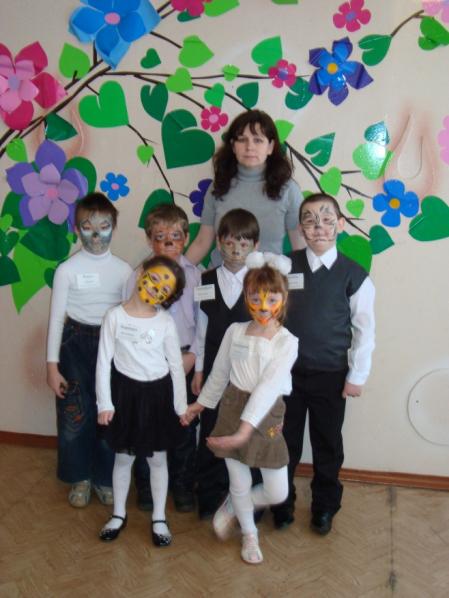